累計10,000件300,000人以上のクルーズを実施
船内コンテンツ
プロカメラマン
プロのカメラマンがクルーズに乗船し
最高の思い出を写真に収めます。
©biz-cruise｜1
プロカメラマン
プロのカメラマンがクルーズに乗船し、最高の思い出を写真に収めます。
せっかくの特別なパーティーは一生の思い出に残る写真におさめましょう！
やはりプロのカメラマンは笑顔の切り取り方が違います。皆さまが最高に輝いている瞬間を、美しく写真に残します。
素晴らしい写真はクルージングから何年たっても、その写真を見るたびに記憶を鮮やかに呼び覚ましてくれることでしょう。
Photographer
参加者の方には心からクルージングを楽しんでいただきたいですよね。
選任のカメラマンを用意することで、皆さまは写真を気にすることなく、お楽しみいただけます。
撮影した写真はデータでお送り致しますので、参加者の方々へお写真をプレゼントすれば喜んでくれること間違いなしです！
About biz-cruise
ハイレベルなクルーザーとお料理、 特別な演出オプションを組み合わせ、 企業 イベントに相応しいクルーズをご提供しています。
創立記念や特別な日の祝賀会から懇親会まで、 企業イベントのすべてを船上で 忘れられない記念日として演出いたします。
貸切クルーザーで実現する、 非日常的な空間と時間は、 同僚やクライアントと の絆を深め、 新たな可能性に満ちた未来へと舵を切る場所です。 貴社の大切な 瞬間を、息をのむような美しい船上の景色と共にお過ごしください。
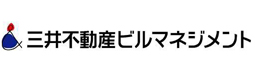 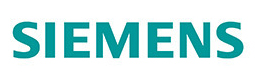 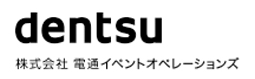 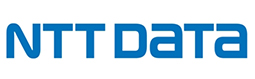 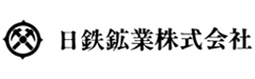 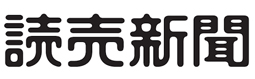 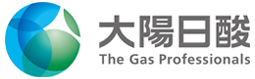 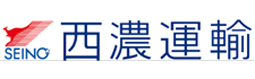 ビズクルは累計10,000件以上のクルーズ実績を誇るAnniversary cruiseが運営しています。
どのような企業イベントでもビズクルにお任せください!
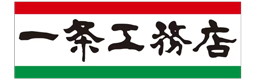 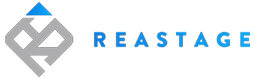 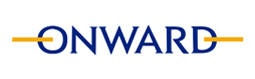 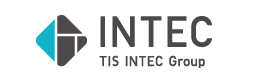 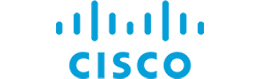 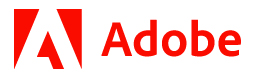 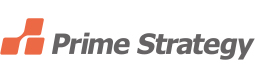 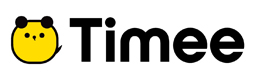 お取引先実績
累計10,000件以上300,000人以上のグルーズ実績
About biz-cruise
©biz-cruise｜3
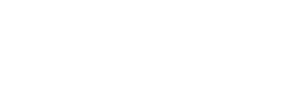 ホワイトペーパーをご覧いただき、誠にありがとうございます。
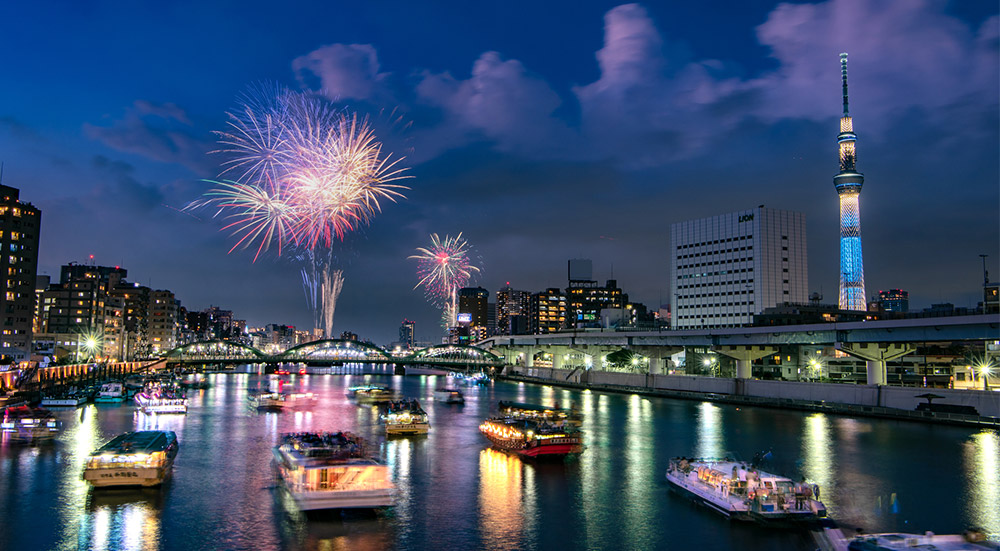 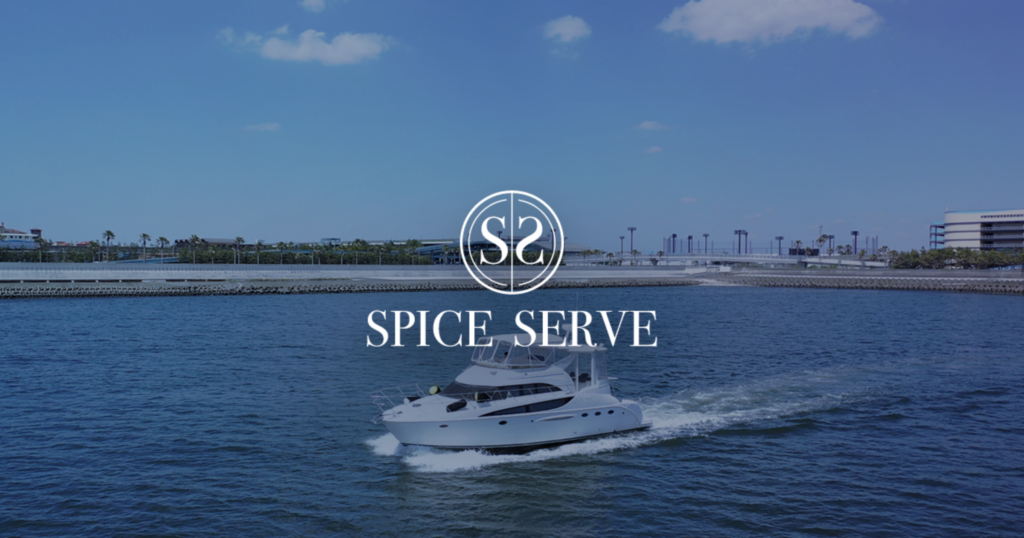 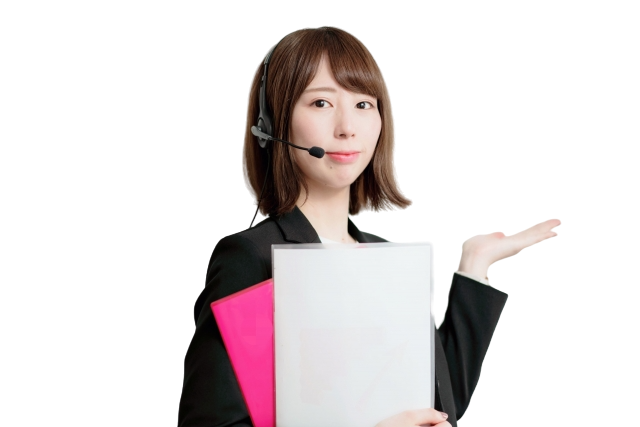 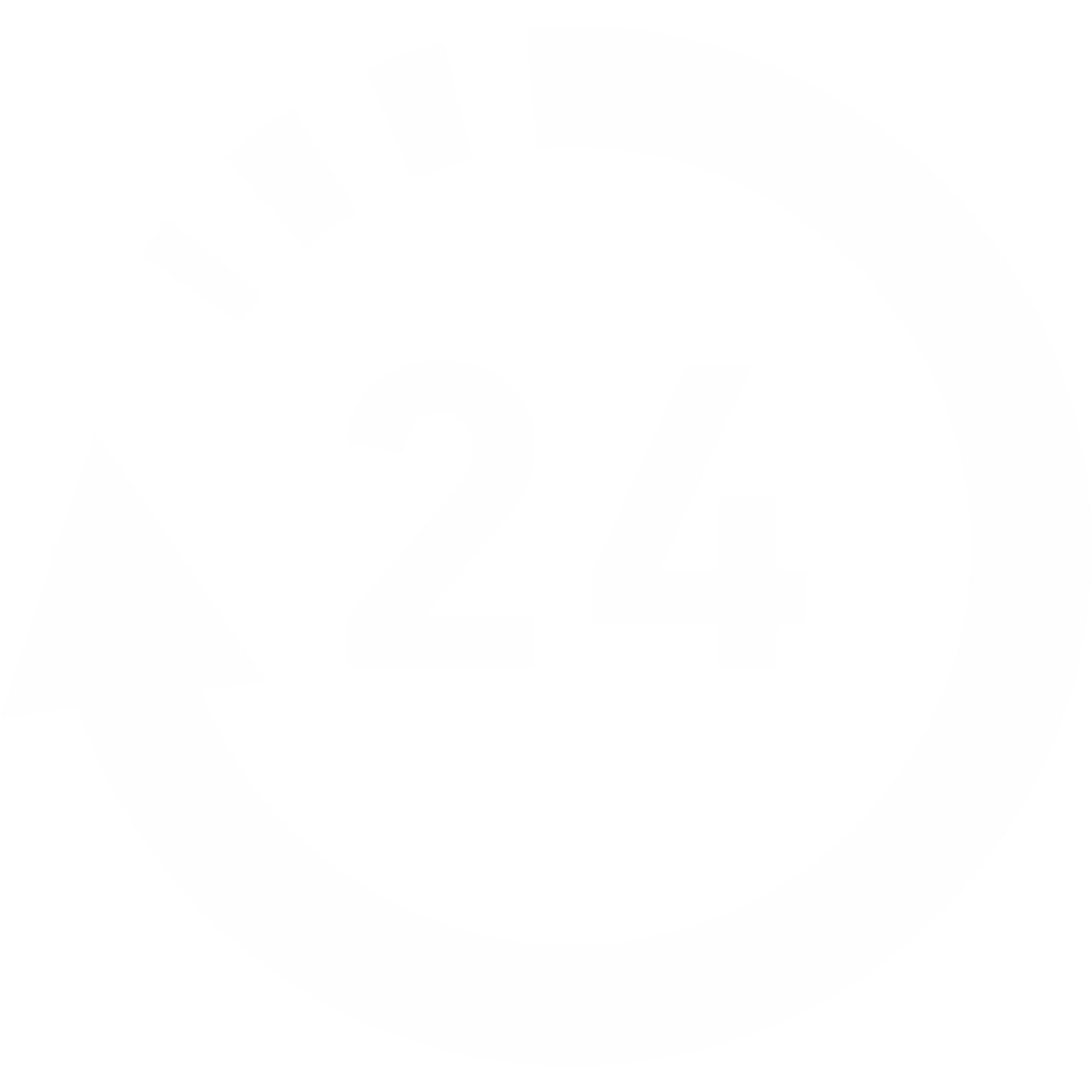 Company Profile
Contact
お気軽にお問い合わせください
運営会社
株式会社SPICE SERVE (SPICE SERVE Co.,Ltd.) 
〒108-0022 東京都港区海岸3-18-21 ブライトイースト芝浦1F
クルージングの企画・演出 料理などプランから
弊社コンシュルジュが完全サポートいたします。
初めてのクルージングでもご安心ください。
東京都知事登録旅行業第2-6879号保有／旅客不定期航路事業許可登録関東不第1205号 (東京港)／関東不第6013号 (横浜港)
無料24時間受付中
無料配布中
お問い合わせ・プラン作成はこちらから
ホワイトペーパー一覧はこちらから
03-6809-6455
クルーザー一覧・船内コンテンツ・事例・サービス紹介
ビズクルは累計10,000件以上のクルーズ実績を誇る Anniversary cruise（株式会社SPICE SERVE ）が運営しています。 どのような企業イベントでもビズクルにお任せください!
©biz-cruise｜4